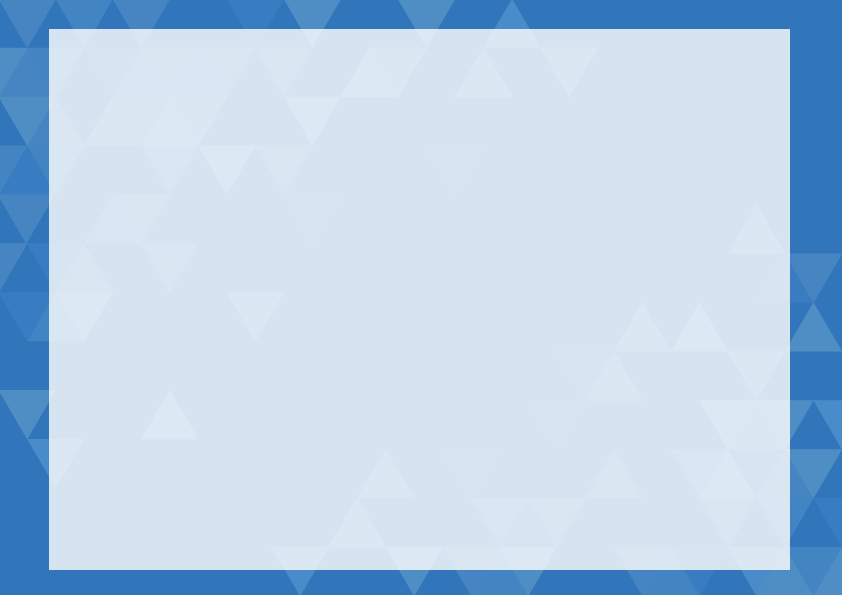 休診日
休診日
休診日
診療日
診療日
診療日※1
夏季休診日のご案内
休診日は下記の通りです。
休診日でも、必要時往診対応は可能です。
やすむろ在宅クリニック
診療日※